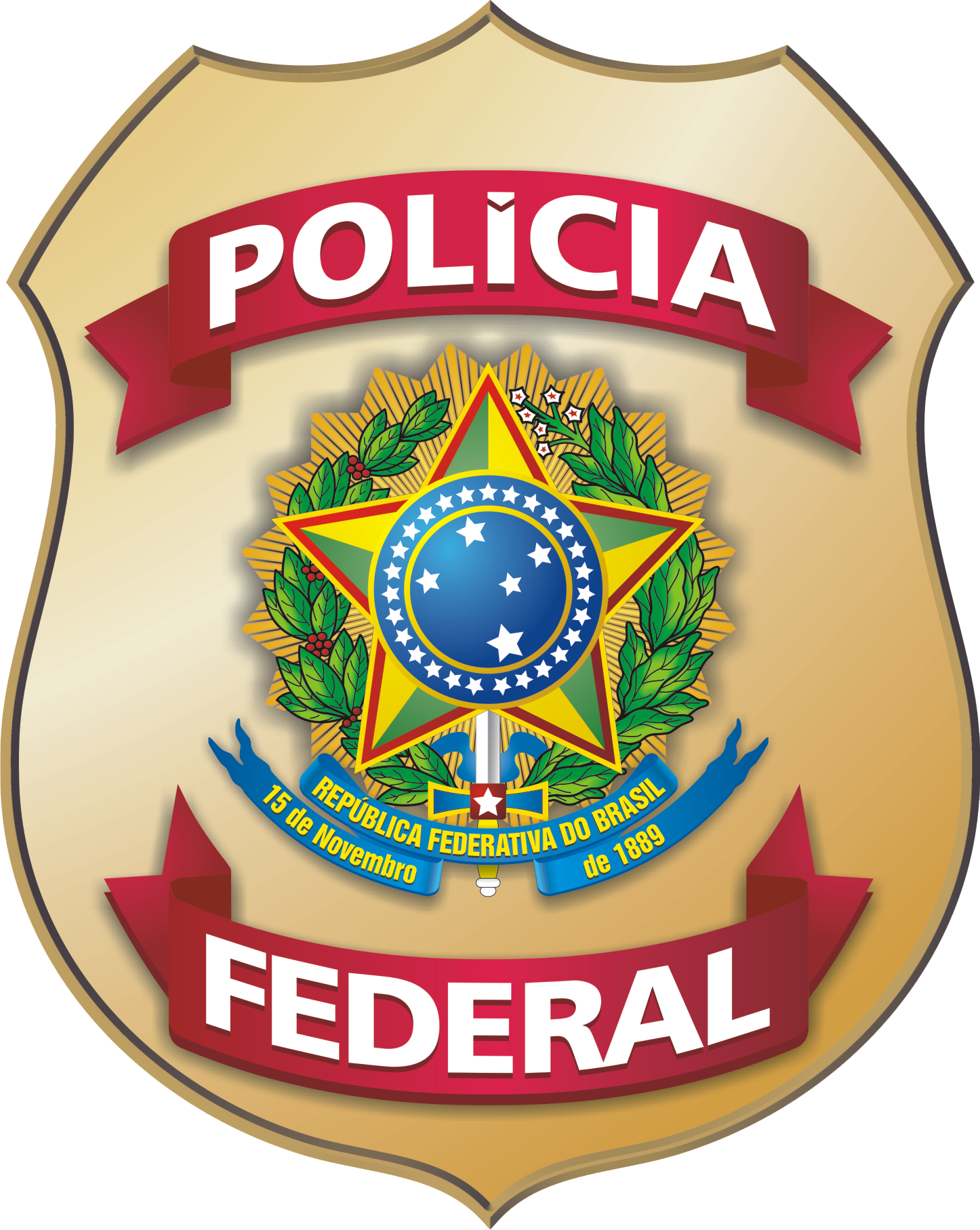 AUDIÊNCIA PÚBLICA

 
SOLUÇÕES PARA PROMOVER A VIGILÂNCIA E A REPRESSÃO À LAVAGEM DE DINHEIRO
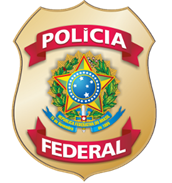 Brasília-DF, 30 de novembro/2023
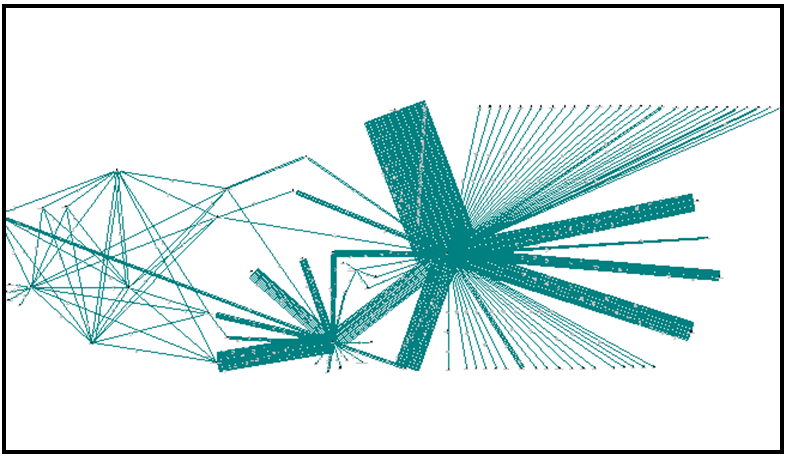 INTELIGÊNCIA FINANCEIRA
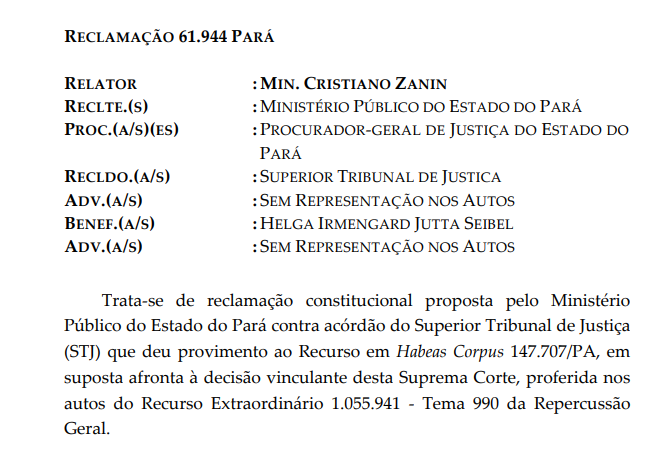 INTELIGÊNCIA FINANCEIRA
CONTROLE DE RIFs NA POLÍCIA FEDERAL
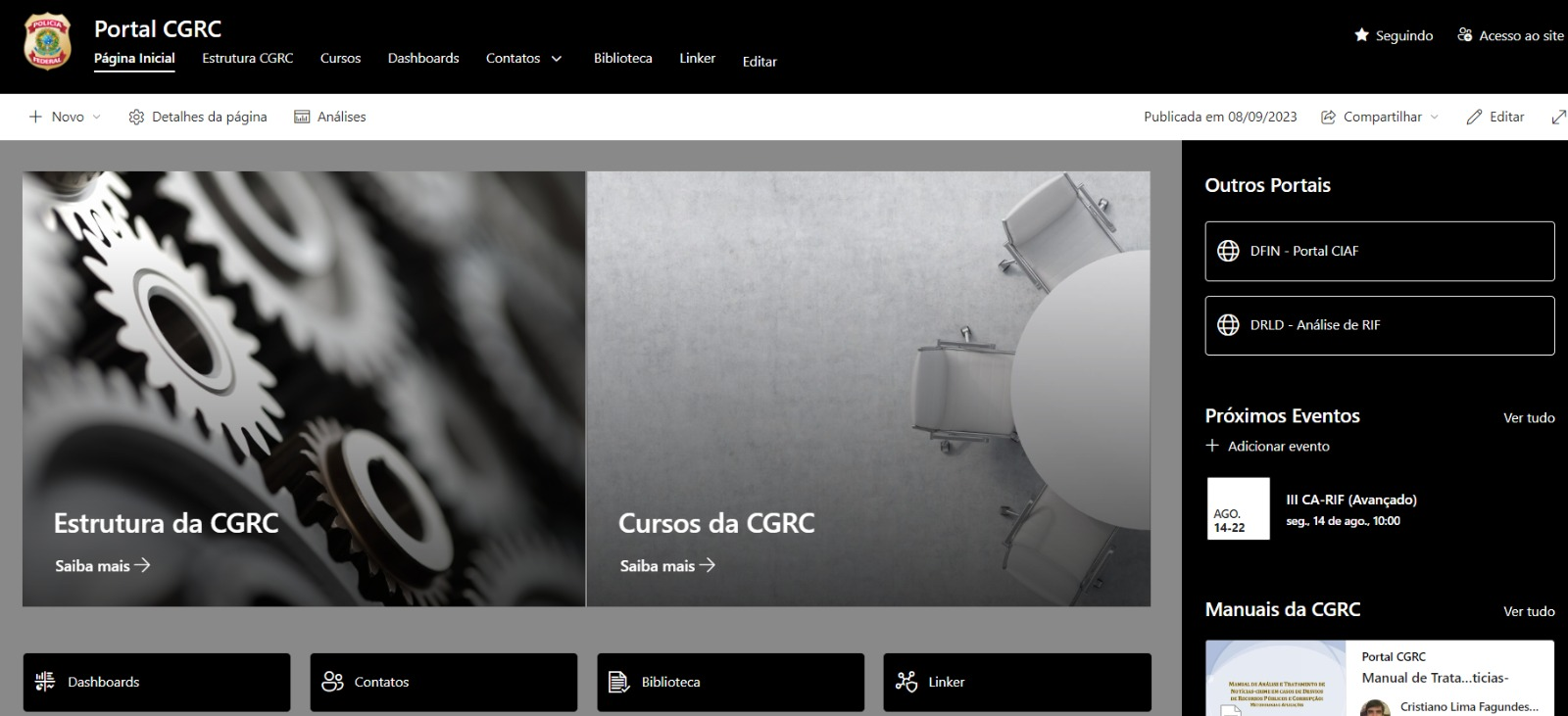 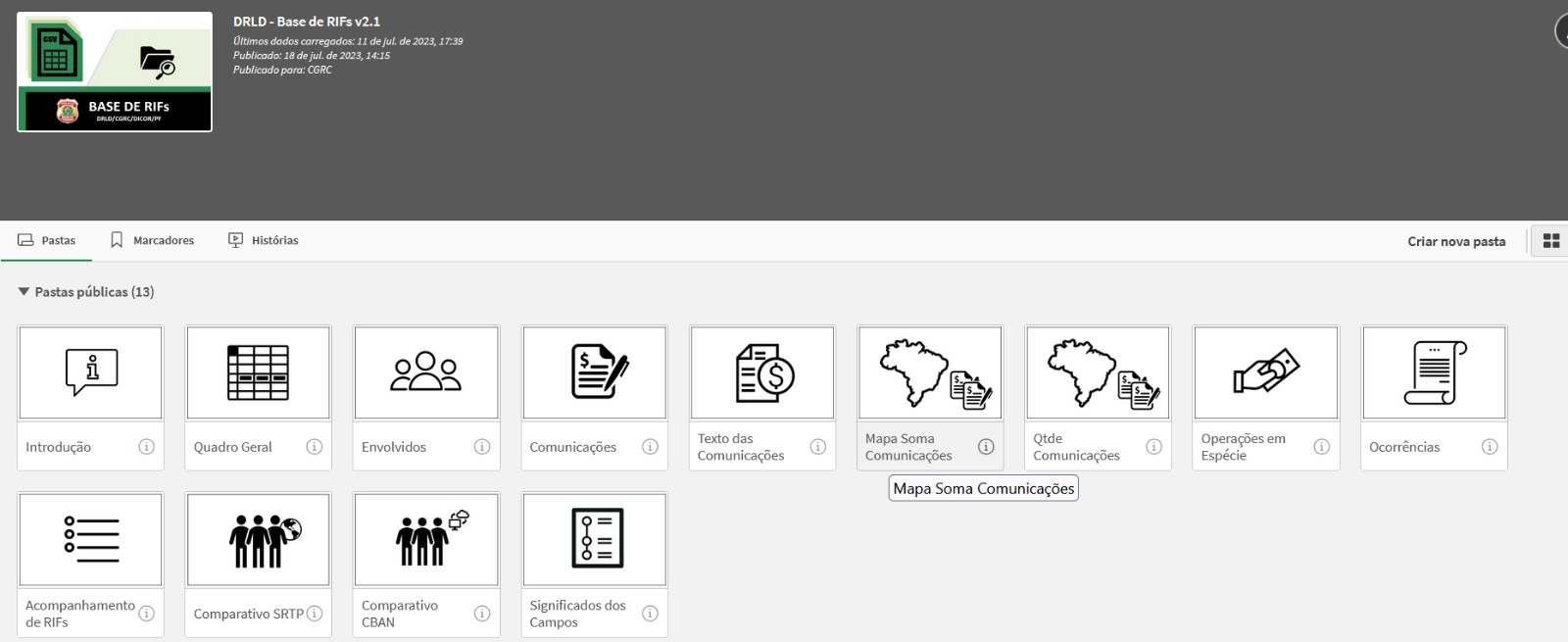 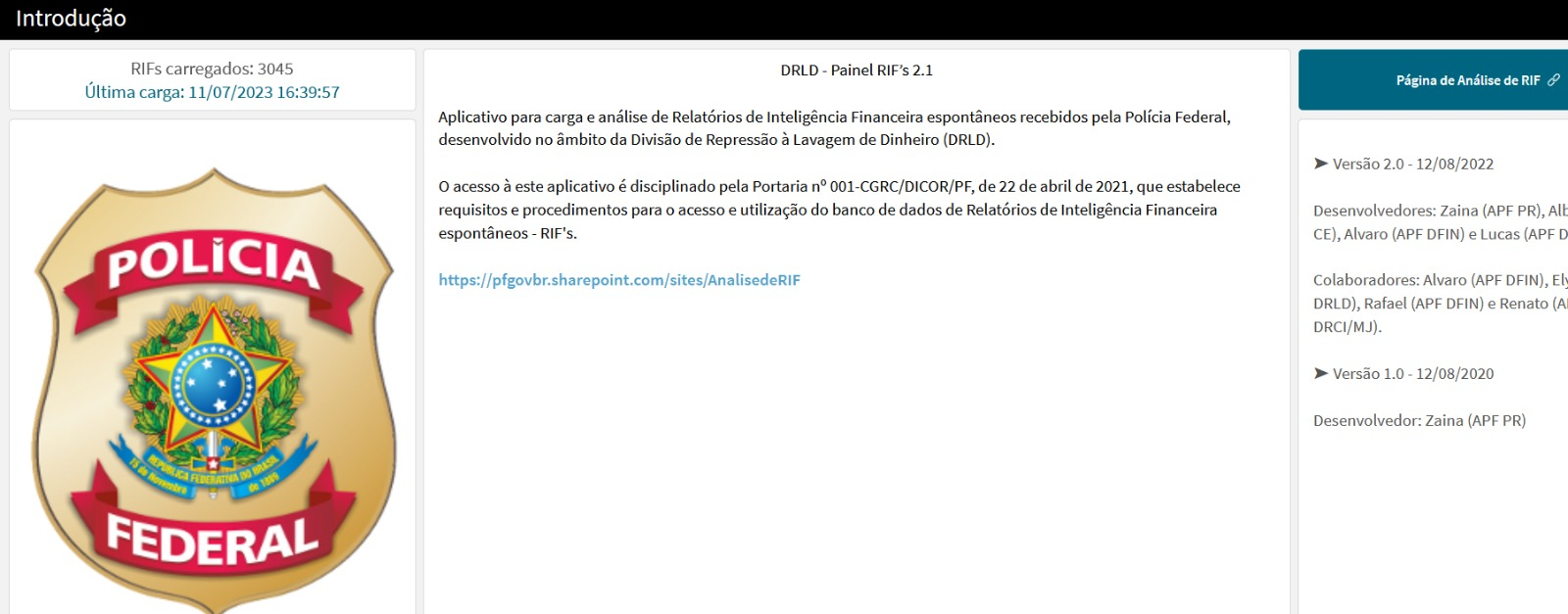 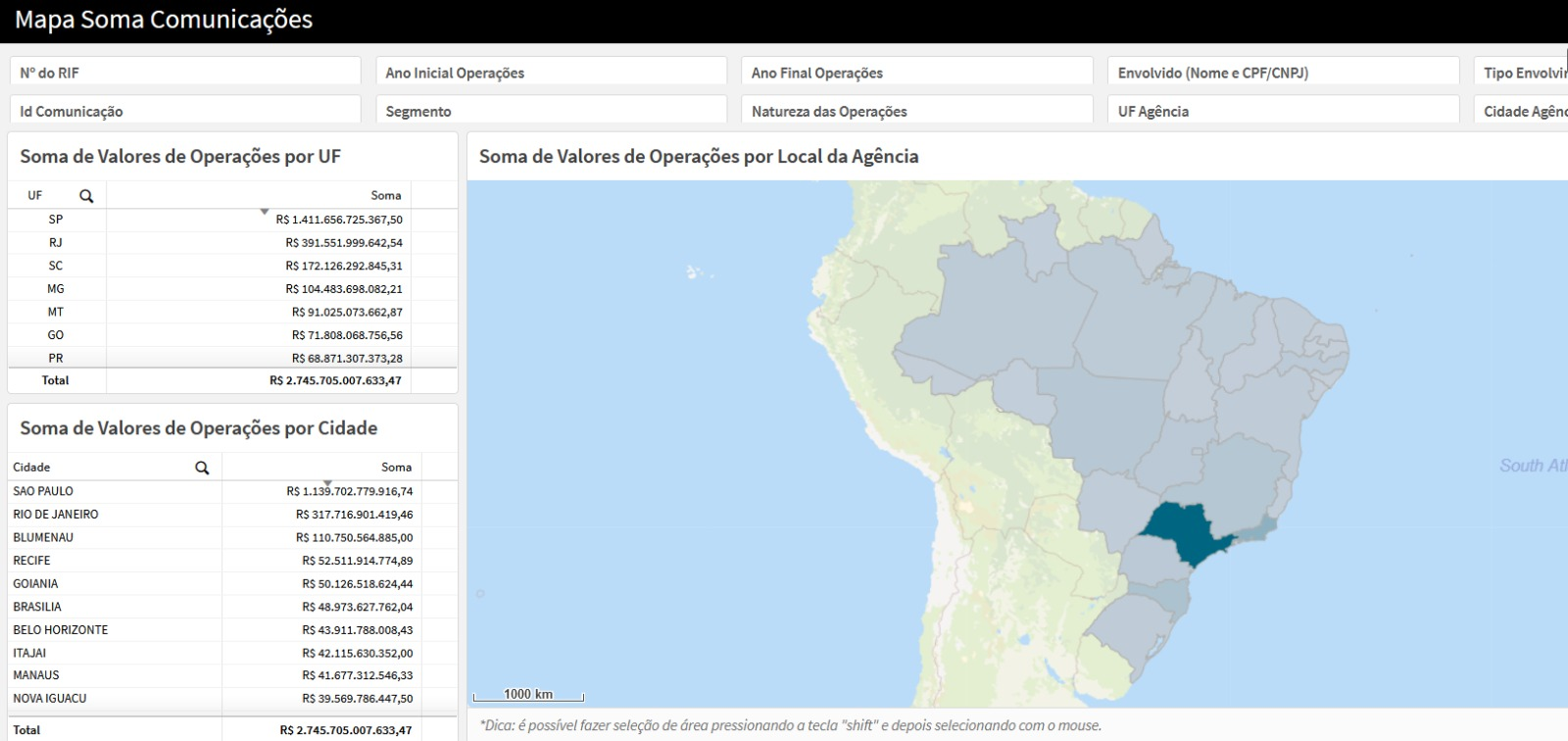 FRAQUEZAS (-)
PONTOS FORTES (+)
Cultura de Investigação 
proativa e preditiva
Não tratamento de informações
atuais
Ausência de ferramentas bancárias para monitoramento online

Alertas de aprovisionamento
Sinergia entre as instituições financeiras
AMEAÇAS
(–)
OPORTUNIDADES
(+)
ANÁLISE DE SWOT
INVESTIGAÇÃO PROATIVA
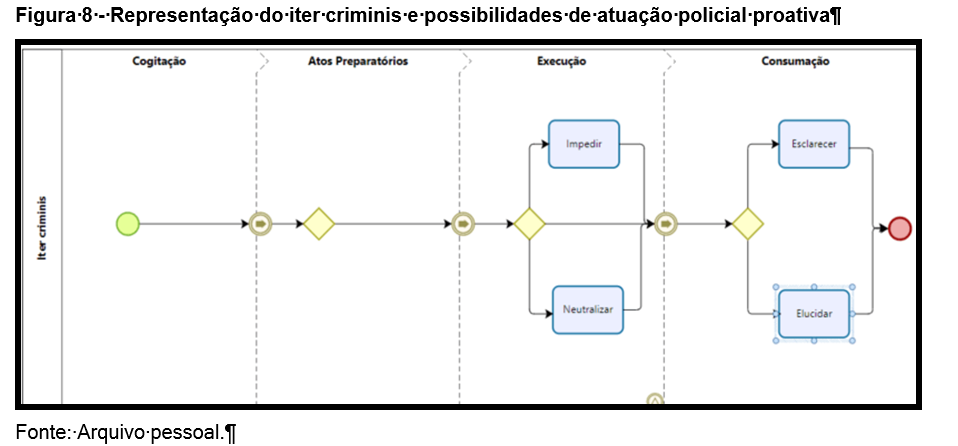 INVESTIGAÇÃO PROATIVA
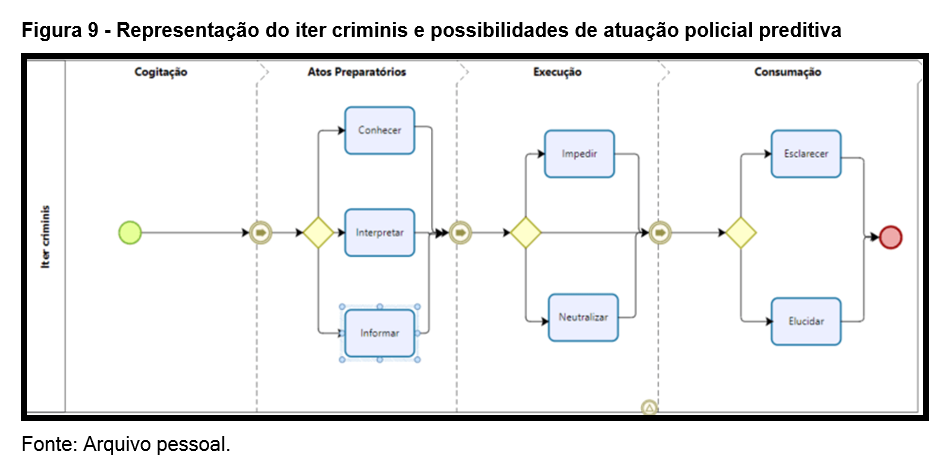 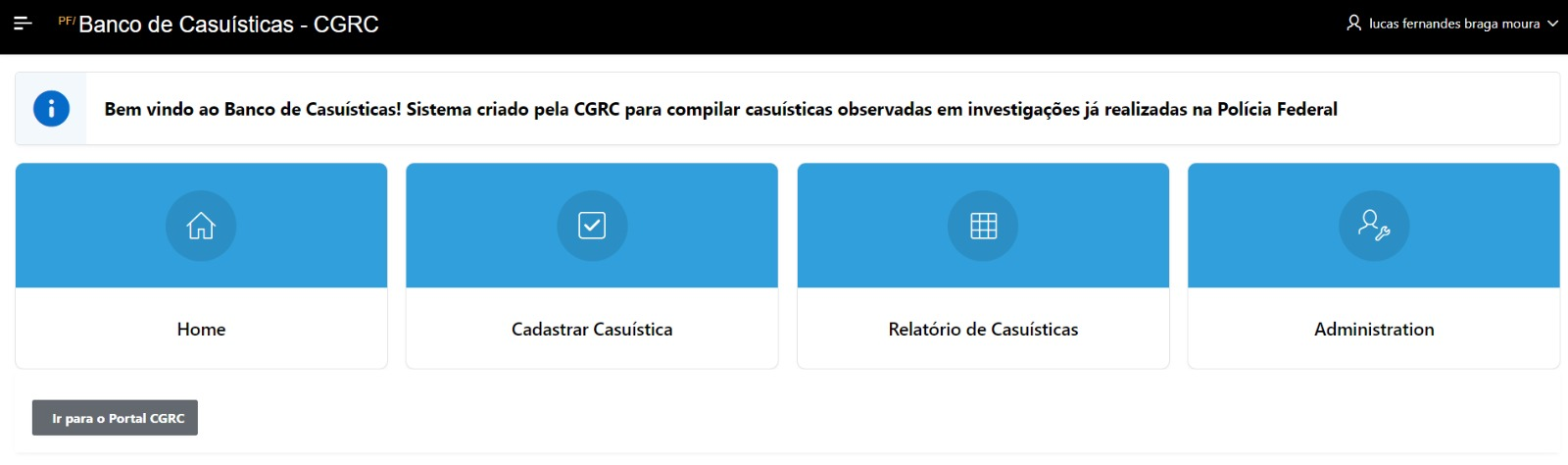 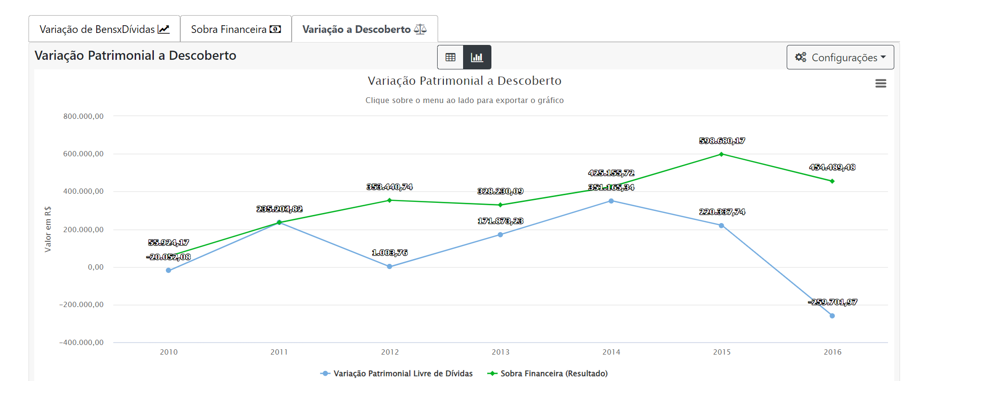 FRAQUEZAS (-)
PONTOS FORTES (+)
Cultura de Investigação 
proativa e preditiva
Não tratamento de dados 
estruturados
Envio de dados estruturados da Receita Federal para
Unidades de investigação
Sinergia entre CNJ e Receita Federal
AMEAÇAS
(–)
OPORTUNIDADES
(+)
ANÁLISE DE SWOT
RECUPERAÇÃO DE ATIVOS (GESTÃO E DESTINAÇÃO)
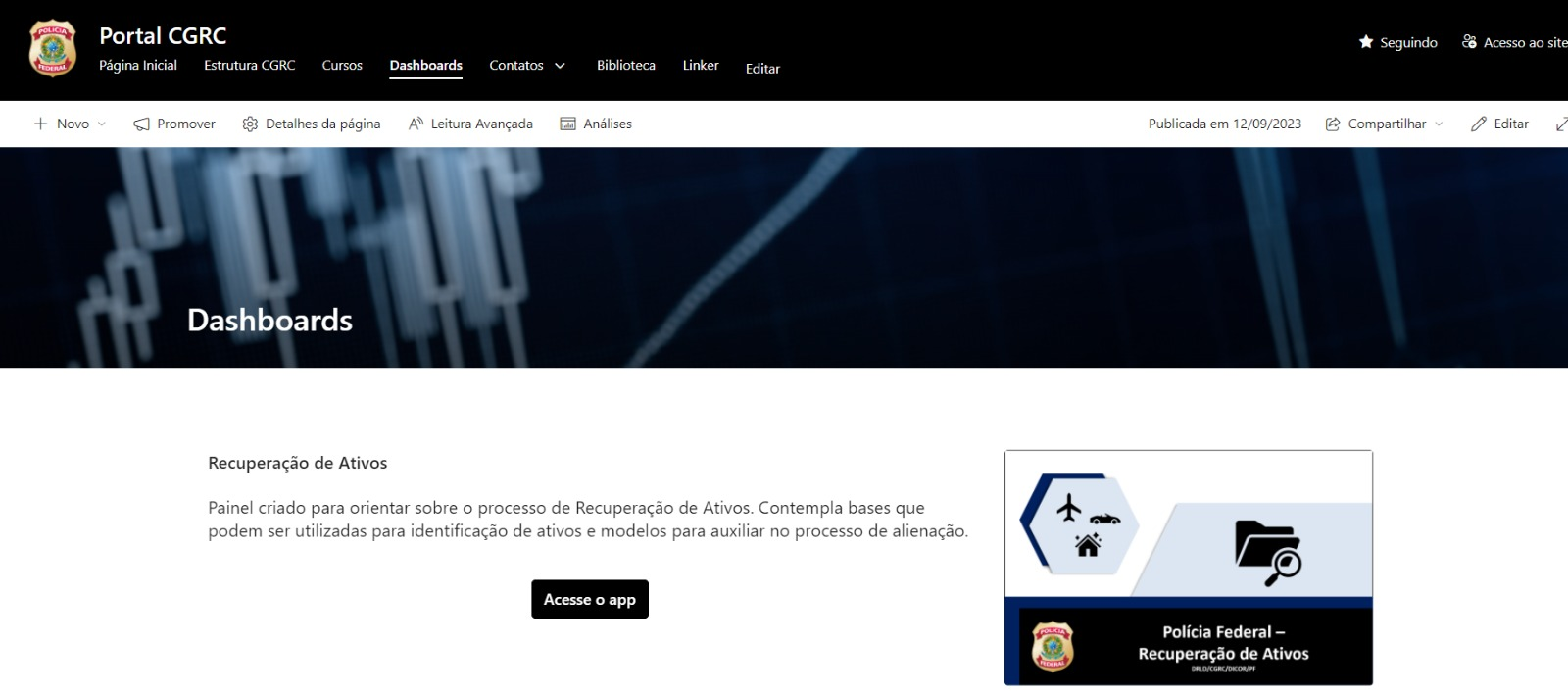 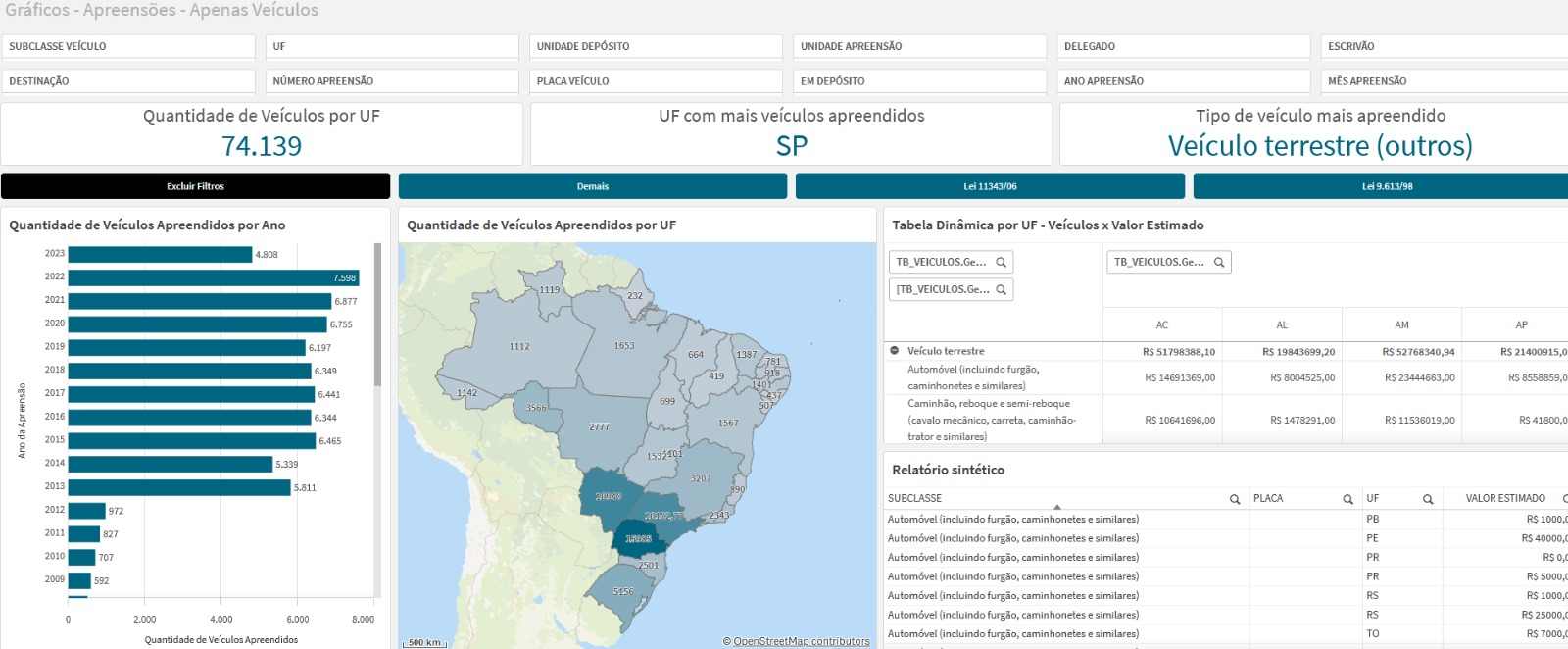 FRAQUEZAS (-)
PONTOS FORTES (+)
Operação Limpa Pátio
Pátios com vários ativos
Cláusulas contratuais com leiloeiros
Sinergia entre Polícia Federal e SENAD
AMEAÇAS
(–)
OPORTUNIDADES
(+)
ANÁLISE DE SWOT
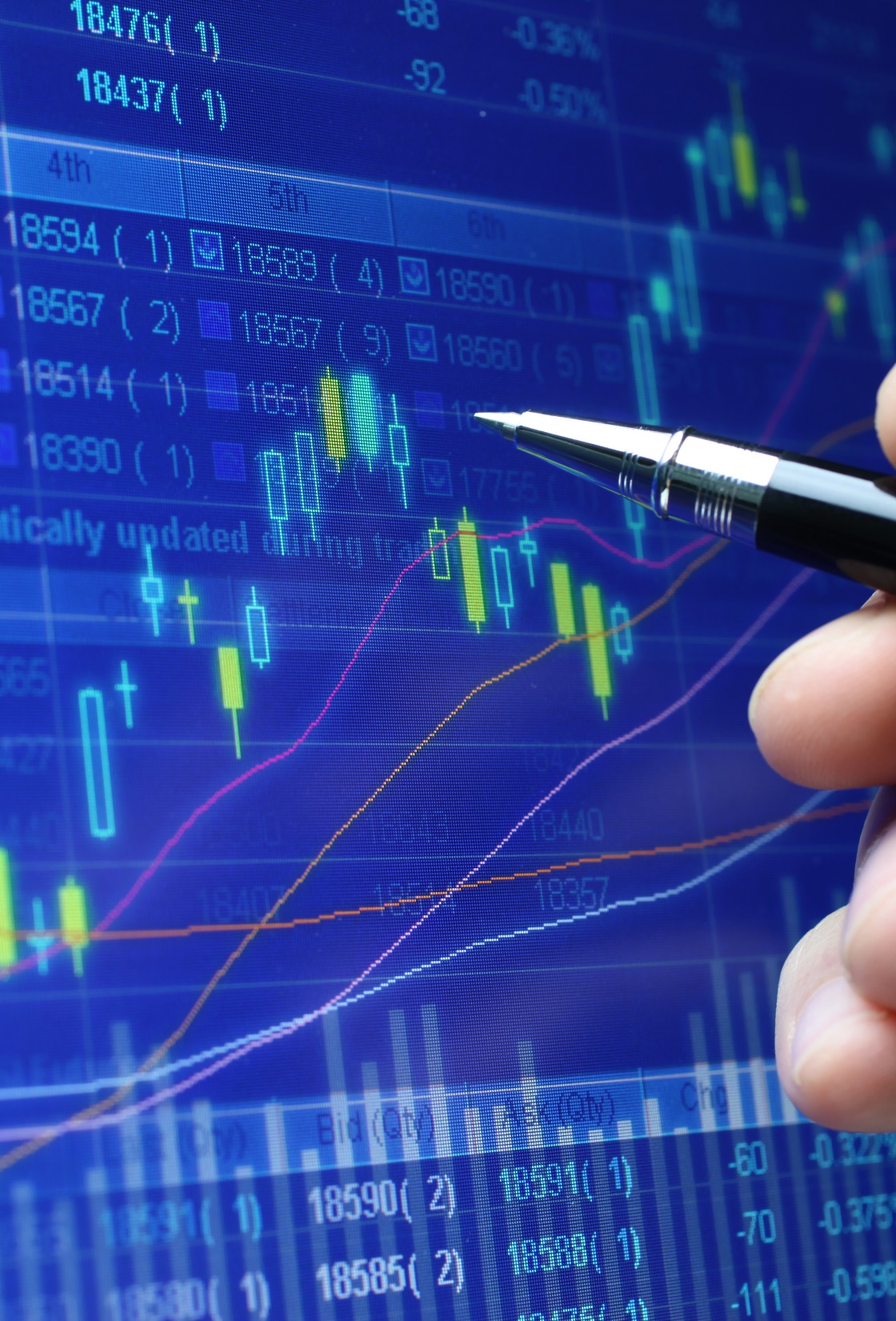 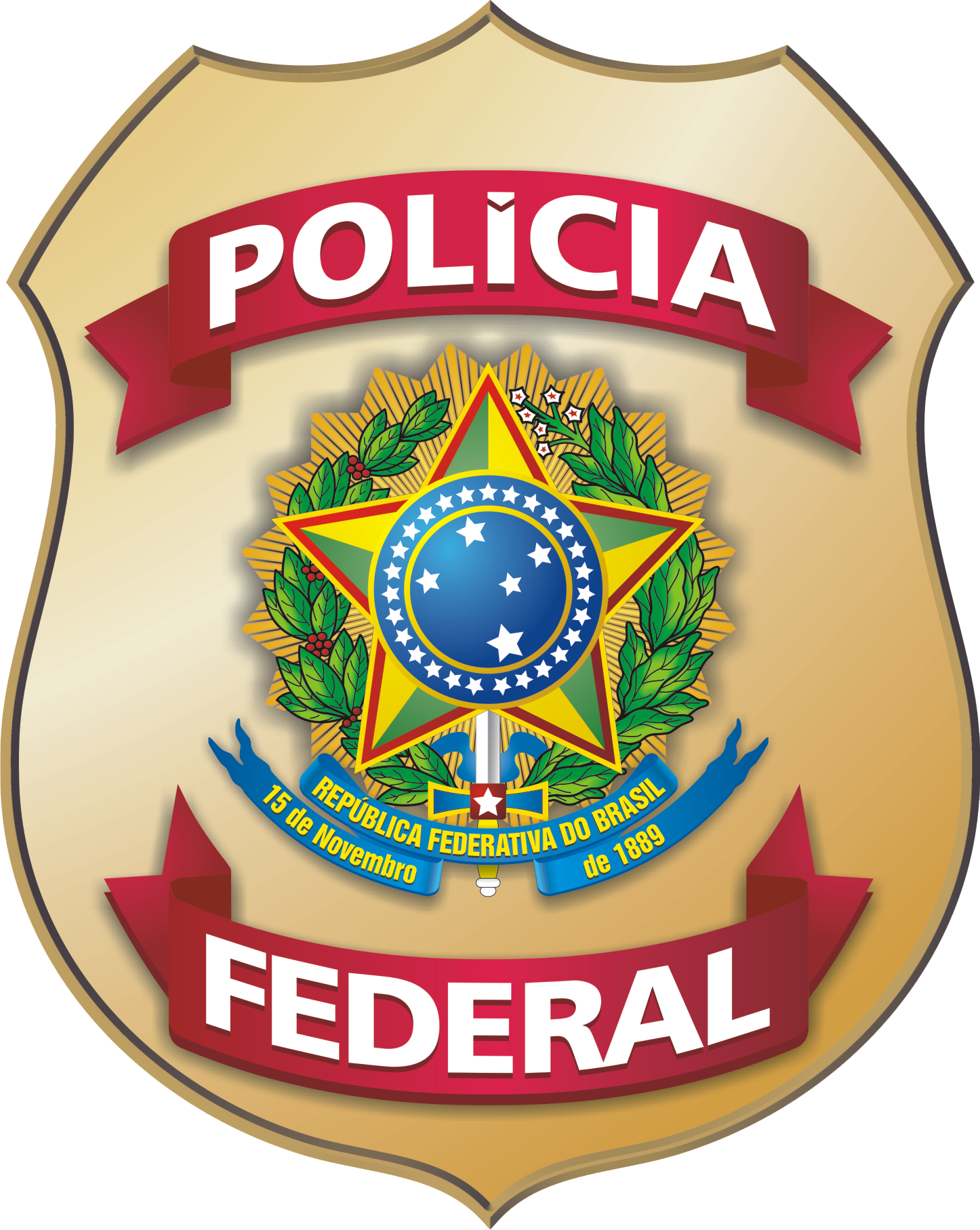 ObrigadoFelipe Alcântara de Barros LealChefe da Divisão de Repressão à Lavagem de DinheiroE-mail: alcantara.fabl@pf.gov.br